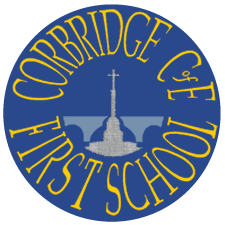 Welcome to Year 2
Who are we?
Miss Latimer (Class Teacher)

Miss Foster and Miss Clark(Teaching Assistants)
The year ahead …….
We’re so excited for the year ahead as we get to continue the lovely things we started in Year 1. To get the year off to the best possible start, we will be filling any gaps and recapping some Year 1 objectives in the first few weeks. 
We will also ensure everyone is challenged and supported throughout all their learning. We know how your children like to learn so we’ll use that as our starting point!
Calm School Code
SPEAK NICELY 
LISTEN CAREFULLY 
ACT KINDLY 
MOVE CALMLY
Daily Routine
Children arrive and enter through the classroom door 
Reading, handwriting or morning challenge while the other children arrive
Morning routine begins …..
Morning Routine (9:00-12:15)
Phonics (in groups according to children’s ability)
English lessons, guided reading sessions, spelling sessions and Maths lessons with an outdoor break and snack in between
Story and worship
Lunch Routine (12:15-1:00)
After washing hands the children move to the hall to collect their lunch
After their lunch, the children go to play outside, playing and socialising with all year groups.
Lunch Routine (1:00-3:00)
Foundation subjects such as history, geography and art take place
We end our day with a class story and Special Person (we celebrate a member of our class everyday)
All children have allocated home time tables to sit at and enjoy a book while waiting to be collected.
Indoor and Outdoor learning
The children will be taught in both indoor and outdoor classroom areas across the whole curriculum
They will need to be suitably dressed for the weather all year round
Sensible shoes as the children will be active
Curriculum Overview
Topics in all subjects change each half term. You will find guidance on how you can help in the curriculum booklets
Each half term the curriculum overview booklet will be shared on the school website www.corbridgefirst.northumberland.sch.uk 
Under the teaching and learning section of the website any relevant information will be shared under the year 2 2024-2025 tab
Curriculum Overview
A lot of autumn 1 is spend getting to know the children and revisiting any gaps in their knowledge. This helps us have a wonderful start in Year 2
Regular assessments across all subjects will take place to track progress, so planning can suitably challenge all children
Celebrations
During celebration assembly on Fridays, we award 2 Stars of the Week, these go to children who have worked hard in their lessons. We also have a Golden book, a child had has demonstrated our Christian or British values, will have their name written down and is given some “gold”.
School360 points awarded for many things throughout the week. The child with the most points will be celebrated during celebration assembly.
Home reading and helping at home
Bookbags MUST ONLY come to school every Monday with books previously taken home returned, including the home school yellow journal
Bookbags will be returned fully stocked with new books and any necessary comments from staff about their reading progress each Wednesday
Bookbags MUST STAY AT HOME for the rest of the week
Please read with your child every night (access to ebooks is  free via www.oxfordowl.co.uk )
Common Exception Words will still be sent home in their homework books. Please practise reading and writing these as often as possible
Reading 
Individual books changed once a week if necessary and recorded in their reading journal
Library books – changed on  Thursday – their choice
Encourage daily reading of a range of texts – library, reading longer texts
Helping at home
Maths – practising quick recall of number facts and times tables
Weekly activity in orange homework book linked to our area of learning in school 
Topic – optional homework grid  
Curriculum leaflet
School 360 – password, e-safety
No KS1 SATS
In 2025, Key Stage 1 SATs are no longer compulsory national tests. 
However, we will still be assessing the children towards the end of the school year like the other year groups do.
Communication
Please phone myself or a member of the school team if you need to discuss anything about your child.
Keep up to date via parentmail and the website but don’t forget to sign up to twitter @CorbridgeFirst
PE Days and Kit
PE days are now Monday and Tuesday
PE will take place outside where possible
Make sure all PE clothes are labelled
PE kit will stay in school until holidays!
No jewellery to be worn on PE days
Medicine in School
Please fill in a medical form if your child needs regular medication or if it is a one off occurrence.
Forms are available from the office
Housekeeping
Named clothes
Named water bottle (with fresh water every day)
Wellies (named) to be kept in school at all times.
Coat for all weathers
No toys to be brought into school